Systém zajišťování kvality na UK
Konference: Kvalita vzdělávací činnosti a její hodnocení jako jeden z pilířů moderní univerzity
RNDr. Věra Štastná
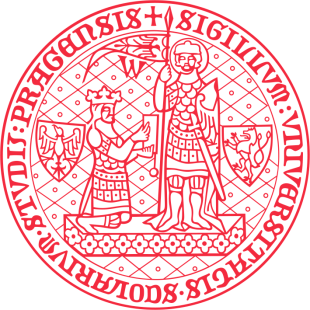 UNIVERZITA
KARLOVA
Změny v systému zajišťování kvality v ČR
Od 1. září 2016 účinná novela zákona o vysokých školách (zákon č. 137/2016 Sb.)

Dva prováděcí předpisy (§ 82a zákona o vysokých školách)
nařízení vlády č. 274/2016 Sb., o standardech pro akreditace ve vysokém školství 
nařízení vlády č. 275/2016 Sb., o oblastech vzdělávání ve vysokém školství
Zajišťování kvality
Vnitřní hodnocení (§ 77b odst. 3 zákona o vysokých školách)

Vnější hodnocení (§ 84 zákona o vysokých školách)
provádí Národní akreditační úřad (NAÚ)
VŠ si může na vlastní náklady zajistit u uznávané externí agentury (EQAR, ENQA); povinnost NAÚ přihlédnout k tomuto hodnocení (§ 79 odst. 3, §  81a odst. 3 zákona o vysokých školách)

Kontrola (§ 84 odst. 1 zákona o vysokých školách)
Povinnosti při uskutečňování akreditovaných činností: mj. zlepšovat systém zajišťování kvality a naplňovat strategický záměr vysoké školy (§ 85 písm. b) a c) zákona o vysokých školách)
Sankce resp. „nápravná opatření“ (§ 86 zákona o vysokých školách)
Vnitřní hodnocení
Vysoká škola je povinna:
 
pravidelně provádět vnitřní hodnocení(§ 21 odst. 21 písm. g) zákona o vysokých školách)

vytvořit systém zajišťování a vnitřního hodnocení kvality vysoké školy
Rozlišuje se systém zajišťování a vnitřního hodnocení kvality na VŠ zavedený a systém funkční. Funkční systém = podmínka nutná pro VŠECHNY akreditace (institucionální, studijních programů, habilitačních řízení a řízení ke jmenování profesorem)
Zákon ukládá  povinnost systém zajišťování a vnitřního hodnocení kvality zlepšovat“ (§ 85)

Podmínka nutná pro institucionální akreditaci je ustavená a fungující rada pro vnitřní hodnocení
Systém zajišťování a vnitřního hodnocení kvality (zákon o VŠ 1)
Zajišťování kvality se opírá o:
poslání a strategii VŠ
organizaci VŠ
vymezení povinností orgánů a vedoucích zaměstnanců (až do úrovně fakult, vedoucích zaměstnanců pracovišť)
zdroje personální, finanční a infomační
spolupráci s jinými VŠ, vědeckými institucemi, zaměstnavateli, průmyslem, ….
standardy a postupy vnitřního hodnocení kvality
preventivní a nápravná opatření
vnitřní dokumenty a záznamy
Systém zajišťování a vnitřního hodnocení kvality (zákon o VŠ 2)
Vnitřní hodnocení kvality spočívá v:

aplikaci standardů a postupů

vypracování zprávy o vnitřním hodnocení (nejméně jedenkrát za 5 let) a jejích každoročních dodatků

zpřístupnění zprávy o vnitřním hodnocení orgánům (a jejich členům) univerzity a jejích součástí a NAÚ
Rada pro vnitřní hodnocení
Nový klíčový samosprávný orgán (§ 12a zákona o vysokých školách)

Řídí průběh vnitřního hodnocení

Zpracovává zprávu o vnitřním hodnocení

Vede průběžné záznamy o vnitřním hodnocení

Schvaluje návrh pravidel systému zajišťování kvality

Na UK návrh nového Statutu svěřuje radě kompetence

udělovat oprávnění k uskutečňování studijních programů v rámci akreditované oblasti vzdělávání
schvalovat opatření k nápravě při nedostatcích v uskutečňování studijního programu 
schvalovat záměr předložit žádost o akreditaci, rozšíření akreditace nebo prodloužení doby platnosti akreditace studijních programů 
řídit přípravu návrhu žádosti o institucionální akreditaci pro oblast/oblasti vzdělávání
kontrolovat dodržování příslušných právních předpisů a vnitřních předpisů při uskutečňování studijních programů
Systém zajišťování a vnitřního hodnocení kvality na UK
Na úrovni UK ukotven: 
vnitřními předpisy UK (zejména: Statut, Pravidla systému zajišťování a vnitřního hodnocení kvality, Řád rady pro vnitřní hodnocení, Akreditační řád, Řád hodnocení vzdělávací činnosti  studenty a absolventy, Řád habilitačního řízení a řízení ke jmenování profesorem) a
opatřeními rektora (zejména: Standardy studijních programů na UK, pravidla hodnocení kvalifikačních a rigorózních prací, pravidla programů celoživotního vzdělávání, vnitřní hodnocení tvůrčí činnosti apod.)

Na úrovni součástí (nad rámec univerzitních předpisů) ukotven:
vnitřními předpisy fakulty nebo opatřeními děkana
organizačním řádem součásti nebo opatřením ředitele
samosprávná kompetence
Principy zajišťování a vnitřního hodnocení kvality na UK
Respektuje diverzitu UK, různé zvyklosti, kulturu a prostředí fakult a dalších součástí a specifika oborů pěstovaných na univerzitě

Pravidla, postupy a kritéria hodnocení se zveřejňují ve veřejné části internetových stránek univerzity.

Hodnocení probíhá transparentně,  je vedeno věcnými, odbornými a etickými kritérii.

Hodnocení se opírá o ověřené údaje, je vždy zasazeno do kontextu a spočívá v kritickém posouzení zjištěných skutečností.

Je-li předmětem hodnocení činnost fakult (součástí) či jejich pracovišť, podílejí se tyto vždy na hodnocení a vyjadřují se k jeho výsledkům.

Hodnocení se zpravidla také opírá o zpětnou vazbu od akademických pracovníků, studentů, absolventů či dalších relevantních aktérů.

Nedílnou součástí každého hodnocení jsou doporučení, v případě zjištěných nedostatků pak doporučená opatření k nápravě.

Provádí se následné hodnocení či následná kontrola.
SYSTÉM ZAJIŠŤOVÁNÍ KVALITY NA UK
VZDĚLÁVACÍ ČINNOST
VĚDECKÁ A VÝZKUMNÁ (TVŮRČÍ) ČINNOST
INSTITUCIONÁLNÍ KONTEXT       
PODPŮRNÉ SLUŽBY| ZABEZPEČENÍ ČINNOSTÍ
Vnitřní hodnocení vzdělávací činnosti ve studijních programech
Určení minimálních požadavků

zákon o vysokých školách,

nařízení vlády,

akreditační řád univerzity,

řád přijímacího řízení univerzity,

studijní a zkušební řád univerzity,

řád habilitačního a jmenovacího řízení

standardy studijních programů univerzity
Vnitřní hodnocení vzdělávací činnosti ve studijních programech
Podpora rozvoje kvality uskutečňovaná skrze
hodnocení studijních programů,
zpětnou vazbu členů akademické obce a absolventů ke kvalitě výuky, k organizaci studia, studijnímu zázemí a infrastruktuře,
hodnocení kvalifikačních a případně též rigorózních prací,
sledování míry úspěšnosti v přijímacím řízení, studijní neúspěšnosti, míry řádného ukončení studia a uplatňování absolventů
Vnitřní hodnocení vzdělávací činnosti ve studijních programech
Opory

vlastní hodnotící zpráva o studijním programu (vyhodnocení naplňování standardů studijních programů, výsledky studentských a absolventských hodnocení, hodnocení kvalifikačních (rigorózních) prací, vyhodnocení studentské tvůrčí činnosti, výsledky hodnocení průchodu studentů studijním programem, hodnocení zabezpečení studijního programu atd.)

zpracovává garant

údaje dostupné z IS UK poskytne rektorát ve spolupráci s fakultou

Společné jednání pracovní skupiny rady pro vnitřní hodnocení a garanta, akademického pracovníka, studenta, představitele fakulty apod.
Vnitřní hodnocení programů celoživotního vzdělávání
Sestává z:

zpětné vazby od účastníků a absolventů ke kvalitě výuky, organizaci a zázemí programu celoživotního vzdělávání,

vyjádření uskutečňovatele,

sledování a vyhodnocování údajů shromažďovaných zejména v rámci přípravy výroční zprávy o činnosti univerzity
Vnitřní hodnocení kvality tvůrčí činnosti
Zajišťování: programy na podporu vědy
rozvoj vědních oborů
rozvoj excelence tvůrčí činnosti
podpora studentů a akademických pracovníků v různé fázi jejich vědecké dráhy

Opory
vlastní hodnotící zpráva o tvůrčí činnosti fakulty/ vysokoškolského ústavu
bibliometrická analýza
odborné posouzení nezávislými panely
ukazatele kvality tvůrčí činnosti
Vnitřní hodnocení kvality souvisejících činností
Podporují vzdělávací a tvůrčí činnost

Předmětem může být zejména:
řízení a správa univerzity,
využívání zdrojů,
infrastruktura,
informační systém,
informační a poradenské služby,
služby v oblasti přenosu poznatků a technologií,
služby knihoven,
nakladatelská a ediční činnost,
služby kolejí a menz,
zázemí pro sportovní činnost

Zpravidla před zahájením přípravy strategického záměru
Základní dokumenty
strategický záměr univerzity a každoroční plán jeho realizace, 

bilanční zpráva o plnění plánu realizace strategického záměru,

výroční zpráva o činnosti  a výroční zpráva o hospodaření  univerzity,

vlastní hodnotící zpráva univerzity (nejvýznamnější výsledky, o zpracování, rozsahu a zaměření rozhodne rektor),

zpráva o vnitřním hodnocení kvality,

sebehodnotící zpráva popisující a hodnotící naplnění jednotlivých požadavků vyplývajících ze standardů pro institucionální akreditaci,

obdobné dokumenty zpracované fakultami či dalšími součástmi univerzity
Zpráva o vnitřním hodnocení a její dodatky
Části (zejména)
Jaká proběhla hodnocení 
Hlavní výsledky realizovaných hodnocení
Přijatá preventivní a nápravná opatření
SWOT analýza
Doporučení pro další rozvoj
 
Rámcové výsledky jsou popsány ve Výroční zprávě o činnosti UK
Děkuji vám za pozornost a prosím o vaše dotazy

Věra Šťastná 
vera.stastna@ruk.cuni.cz